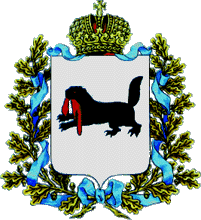 Министерство 
по регулированию 
контрактной системы 
в сфере закупок Иркутской области
ИНФОРМАЦИЯ ОБ ОПЫТЕ РЕАЛИЗАЦИИ ПОЛОЖЕНИЙ СТАТЬИ 17 ЗАКОНА ОТ 21.12.2016 № 121-ОЗ «ОБ ОБЛАСТНОМ БЮДЖЕТЕ НА 2017 ГОД И НА ПЛАНОВЫЙ ПЕРИОД 2018 И 2019 ГОДОВ»
Министр Авдеев Максим Евгеньевич
[Speaker Notes: СЛАЙД 1
 
Уважаемый Сергей Фатеевич!
 
Уважаемые _____________ (члены Совета)!
 
Вашему вниманию предлагается информация об опыте реализации положений статьи 17 Закона Иркутской области «Об областном бюджете на 2017 год»]
СТАТЬЯ 17 ЗАКОНА ИРКУТСКОЙ ОБЛАСТИ 
ОТ 21.12.2016 № 121-ОЗ «ОБ ОБЛАСТНОМ БЮДЖЕТЕ НА 2017 ГОД И НА ПЛАНОВЫЙ ПЕРИОД 2018 И 2019 ГОДОВ»
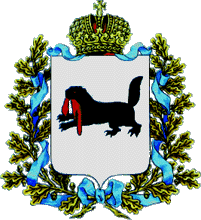 Министерство 
по регулированию 
контрактной системы 
в сфере закупок Иркутской области
Доведение лимитов бюджетных обязательств
Строительство недвижимости
Капитальный ремонт
Предоставление субсидий
Приобретение недвижимости
Реконструкция недвижимости
100 дней
Определение поставщика (подрядчика, исполнителя)
[Speaker Notes: Слайд 2

Норма, определенная данной статьей впервые была включена в закон об областном бюджете на 2017 год и предусматривала, что определение поставщика (подрядчика, исполнителя) по таким сферам как:
- строительство 
- капитальный ремонт,
- реконструкция и приобретение недвижимого имущества 
осуществляется в срок не более 100 дней со дня доведения до получателей средств областного бюджета утвержденных лимитов бюджетных обязательств или заключения соглашений о предоставлении соответствующих субсидий. 
Аналогичная норма содержится и в Законе Иркутской области от «Об областном бюджете на 2018 год и на плановый период 2019 и 2020 годов». Изменился только номер статьи с 17 на 16.]
МЕРЫ, ПРИНЯТЫЕ В ЦЕЛЯХ ИСПОЛЕНИЯ СТАТЬИ 17 ЗАКОНА ИРКУТСКОЙ ОБЛАСТИ 
ОБ ОБЛАСТНОМ БЮДЖЕТЕ
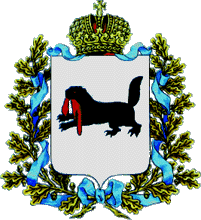 Министерство 
по регулированию 
контрактной системы 
в сфере закупок Иркутской области
Изменение процедур закупок по ст.17
Принятые постановления Правительства области
Постановление № 88-пп
Установлен срок подачи заявок на соответствующие закупки
О внесении изменений в Положение о порядке взаимодействия заказчиков Иркутской области, осуществляющих закупки товаров, работ, услуг для обеспечения нужд Иркутской области, с министерством по регулированию контрактной системы в сфере закупок Иркутской области.
Сокращен срок обработки заявок министерством
Описание
 Описание
Постановление № 89-пп
Сокращен срок подачи обращения о проверке обоснованности закупок
О внесении изменений в Положение о комиссии по проверке обоснованности закупок товаров, работ, услуг для обеспечения государственных нужд Иркутской области
Сокращен срок проведения заседания комиссии по проверке обоснованности закупок
[Speaker Notes: Слайд 3

В целях обеспечения соблюдения срока, установленного статьей 17 Закона о бюджете Правительством Иркутской области были внесены изменения в акты Правительства Иркутской области, в результате чего для заказчиков были установлены сроки подачи заявок нам в министерство, а также были сокращены сроки обработки заявок в министерстве.
Кроме того, была переформатирована работа с такими заявками непосредственно в министерстве, и закупки попадавшие под 100-дневный срок определения поставщиков (подрядчиков, исполнителей) рассматриваются и публикуются в приоритетном порядке.]
ОРГАНИЗАЦИЯ МОНИТОРИНГА СРОКОВ ОПРЕДЕЛЕНИЯ ПОСТАВЩИКОВ НА ЦЕЛИ, ПРЕДУСМОТРЕННЫЕ СТ.17 ЗАКОНА ИРКУТСКОЙ ОБЛАСТИ ОБ ОБЛАСТНОМ БЮДЖЕТЕ
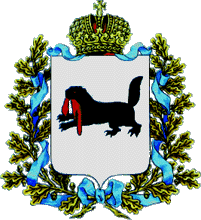 Министерство 
по регулированию 
контрактной системы 
в сфере закупок Иркутской области
[Speaker Notes: Слайд 4

Министерством организована процедура сбора, обобщения и анализа информации о сроках освоения лимитов бюджетных обязательств и субсидий на предусмотренные ст. 17 Закона о бюджете цели. 
Так, если в середине мая 2017 года было законтрактовано 56% выделенных денежных средств, а с учетом проводимых, но не завершенных закупок зарезервировано 78% средств, то уже в июле практически на 80% лимитов (субсидий) были заключены контракты, а с учетом завершающихся процедур закупок зарезервировано 90% средств.     
При этом по состоянию на конец ноября 2017 года, то есть тогда, когда объявлять конкурентные процедуры закупок за счет средств текущего года уже не возможно в силу процедурных сроков, остаток лимитов бюджетных обязательств и субсидий, процедуры закупок по которым не начаты, составил 4% или 366 млн. рублей. БОльшая часть этой суммы осталась не законтрактована до конца года за исключением сумм, по которым проведены закупки до 100 тыс. рублей по прямым договорам без проведения процедуры торгов.]
ИНФОРМАЦИЯ О ХОДЕ РЕАЛИЗАЦИИ ПОЛОЖЕНИЙ СТАТЬИ 17 ЗАКОНА ИРКУТСКОЙ ОБЛАСТИ 
ОБ ОБЛАСТНОМ БЮДЖЕТЕ
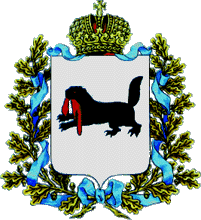 Министерство 
по регулированию 
контрактной системы 
в сфере закупок Иркутской области
Некорректная работа ИС в 1 квартале 2017 года
Необходимость корректировки планов, планов-графиков закупок
Необходимость корректировки ПСД
Длительная экспертиза ПСД, экологическая экспертиза
Признание закупок несостоявшимися
Наличие жалоб участников по процедурам закупок
[Speaker Notes: Слайд 5
Поскольку норма статьи 17 предусматривает не только сам факт контрактации выделенных средств, но и необходимость завершения определения поставщика в срок, не превышающей 100 дней от даты доведения лимитов и предоставления субсидий на соответствующие цели, нашим министерством проведен анализ соблюдения заказчиками указанных сроков.
Установлено, что примерно 18% закупок проведены в сроки, превышающие установленные 100 дней.
К числу основных причин, повлекших за собой задержку сроков определения исполнителей работ по строительству, капитальному ремонту, реконструкции относятся:
- сбои и некорректная работа Единой информационной системы в первом квартале 2017 года, 
 - необходимость корректировки планов закупок, планов-графиков закупок, документации о закупках в связи с уточнением лимитов в марте текущего года и корректировкой лимитов в связи с их перераспределением («движками»);
- Необходимость корректировки ПСД. (например, ОГБУЗ «Усольская городская больница» капитальный ремонт здания акушерского стационар – 41 млн. рублей; ОГКУ «Дирекция по строительству автомобильных дорог Иркутской области обустройство искусственным освещением автомобильных дорог – 37 млн. рублей», ГСУВОУ "Специальная (коррекционная) общеобразовательная школа" капремонт 8 млн. рублей);
- необходимость проведения экспертизы проектно-сметной документации, экологической экспертизы (например, ОГКУ «УКС Иркутской области» приобретение жилых помещений для медработников 20 млн. рублей; ГБПОУ ИО "Иркутский гидрометеорологический техникум" капремонт 6 млн. рублей);
- признание закупок несостоявшимися в связи с отсутствием заявок участников (министерство имущественных отношений Иркутской области 19 закупок долевого участия в строительстве жилых помещений на 158 млн. рублей);
- наличие жалоб участников по процедурам закупок.]
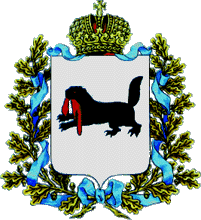 Министерство 
по регулированию 
контрактной системы 
в сфере закупок Иркутской области
Спасибо за внимание!
Министр Авдеев Максим Евгеньевич
[Speaker Notes: А если в целом говорить об итогах реализации ст.17 закона о бюджете, то конечно нормы данной статьи «подстегнули» ряд заказчиков более оперативно предоставлять нам заявки, и основанное количество аукционов по строительству и капитальному ремонту было разыграно в конце весны - начале лета, то есть в начале строительного сезона.
 
Доклад окончен.]